Предложение 
(«Выражаем мысли и чувства»)
12 уроков
«Как мы строим предложения?» (4 урока)
Урок 1. 
Предложение: его назначение и признаки
Учитель начальных классов
МОУ «Горнокнязевская НШДС»
Новикова Наталья Феликсовна
Выражаем мысли и чувства
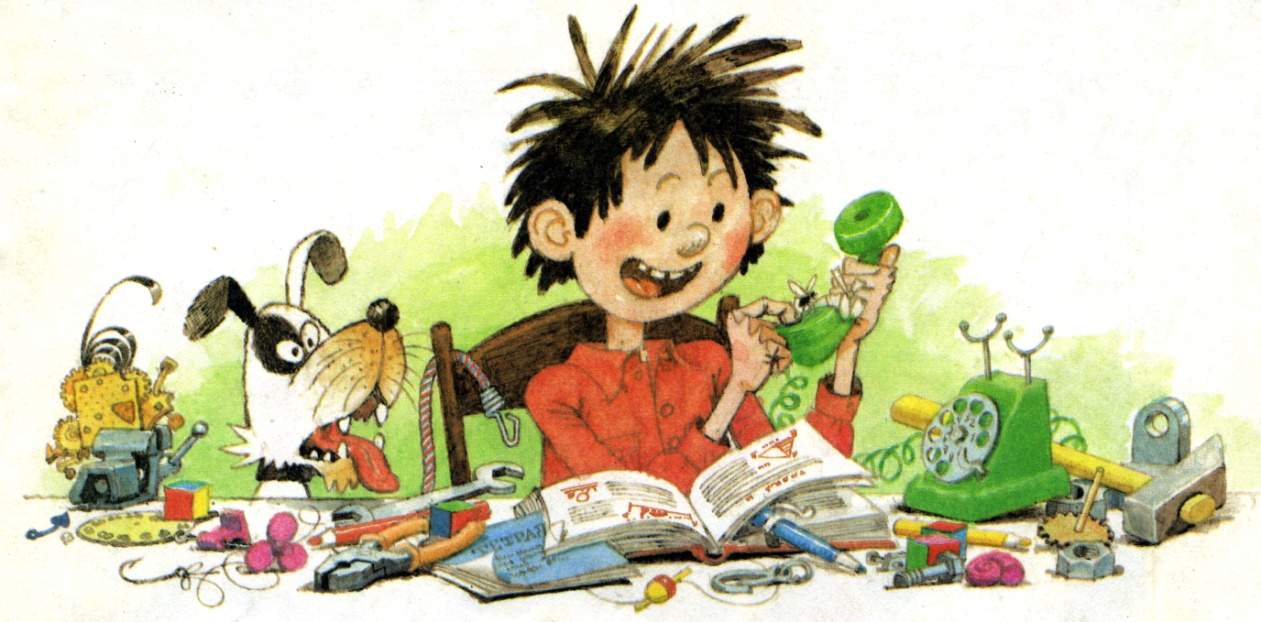 Посмотри на картинки.
2. Назови нарисованные предметы,  их количество, 	
					      признаки, действия.
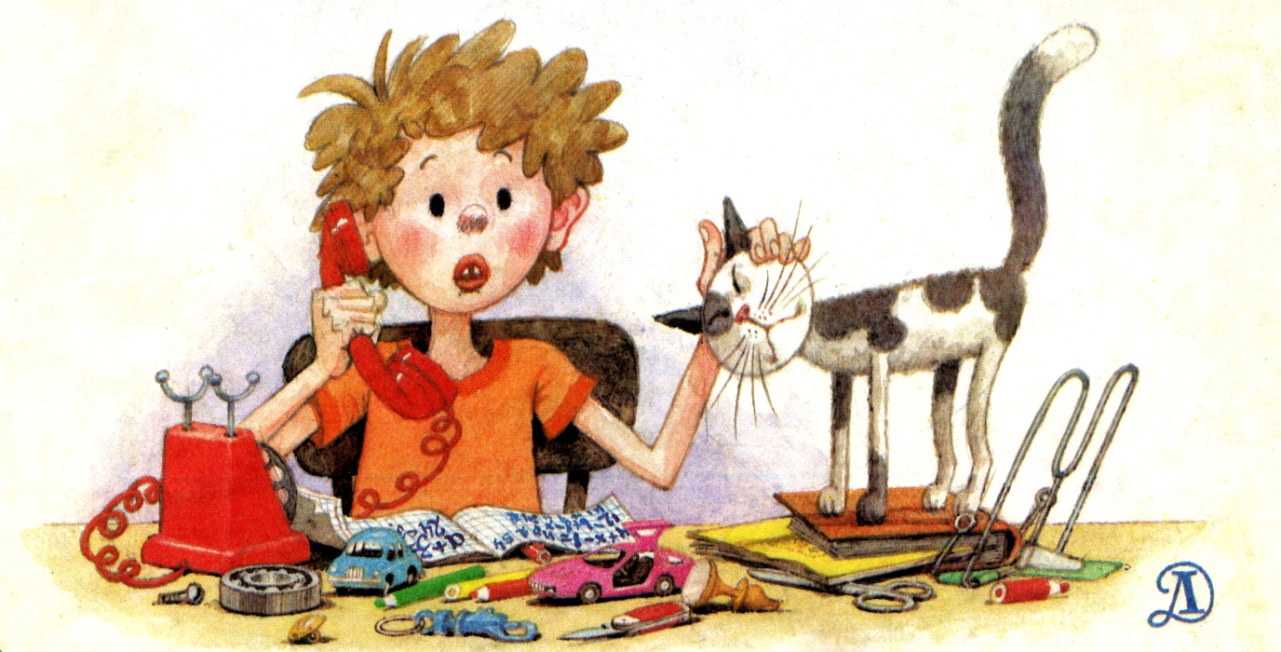 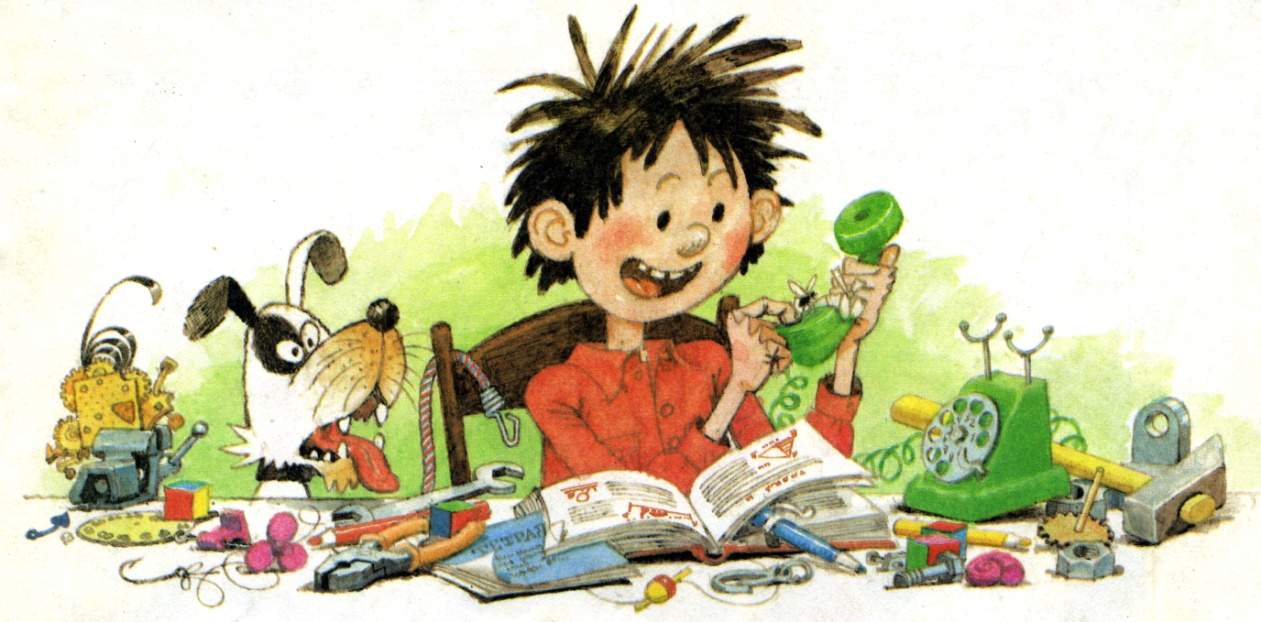 3. Закончи мысль и 
     запиши её.
Два мальчика …						.
Что у вас записано?
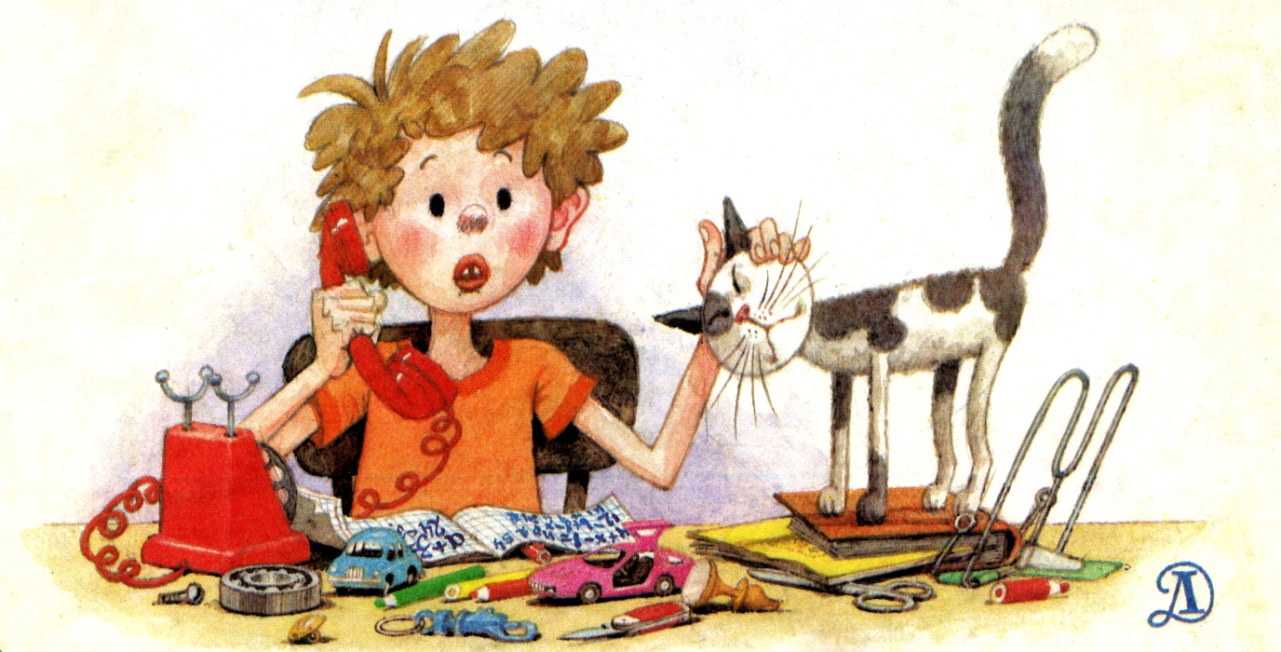 Что вы им выразили?
Как мы строим предложения?
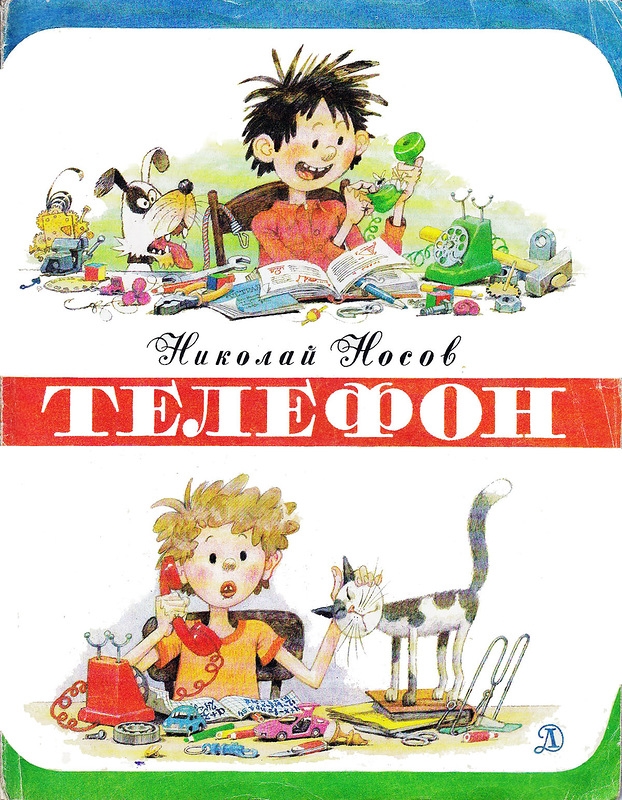 1. Прочитай отрывок из рассказа 
Н. Носова «Телефон».

2. Определи, сколько здесь 
предложений; после каждого ставь ( | ).
Прибегаю я к Мишке батюшки Мишка телефон ломает он из аппарата вытащил  батарею и уже трубку развинчивает
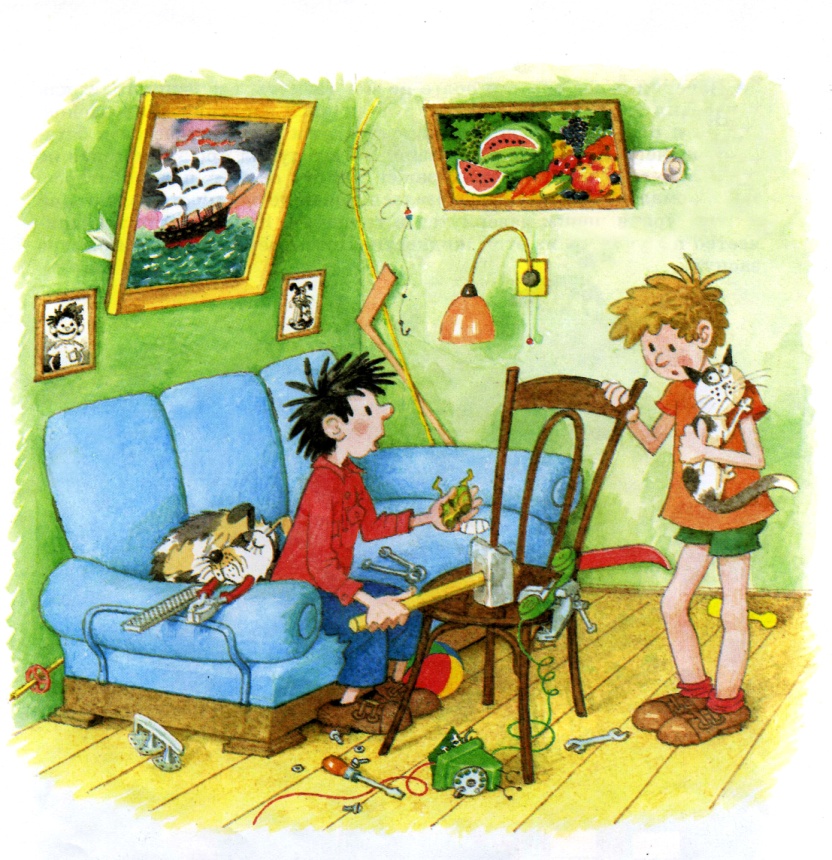 Проверь себя
Прибегаю я к Мишке.
  			Батюшки! 	Мишка телефон ломает. Он из аппарата вытащил  батарею и уже трубку развинчивает.
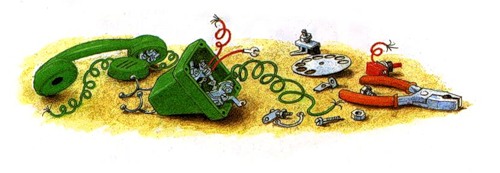 Проверь свои наблюдения и узнай новое научное слово
Работу голоса, его усиление, повышение и понижение учёные назвали научным словом  интонация. 
	Предложение мы всегда произносим с какой-то интонацией. При этом в конце мы голосом показываем, что мысль закончена. Такую интонацию называют интонацией конца предложения (конца мысли) .
Игорь нашёл на полу гвоздь, протянул его маме и сказал:
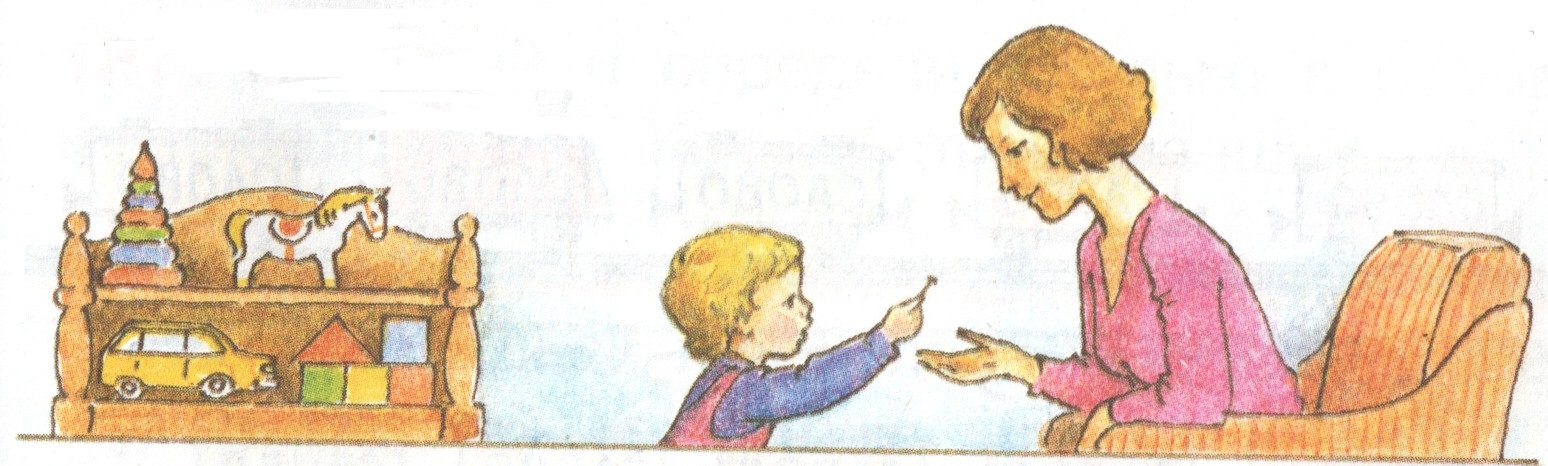 -Папа!
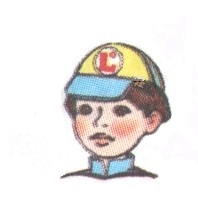 Вместе с нами изучает русский язык 					мальчик-иностранец
Том
Он тоже придумал за Игоря предложение .
Попробуй прочитать его запись с интонацией конца мысли.
Гвоздь папа надо этот отдать.
Как вы понимаете подсказку художника?
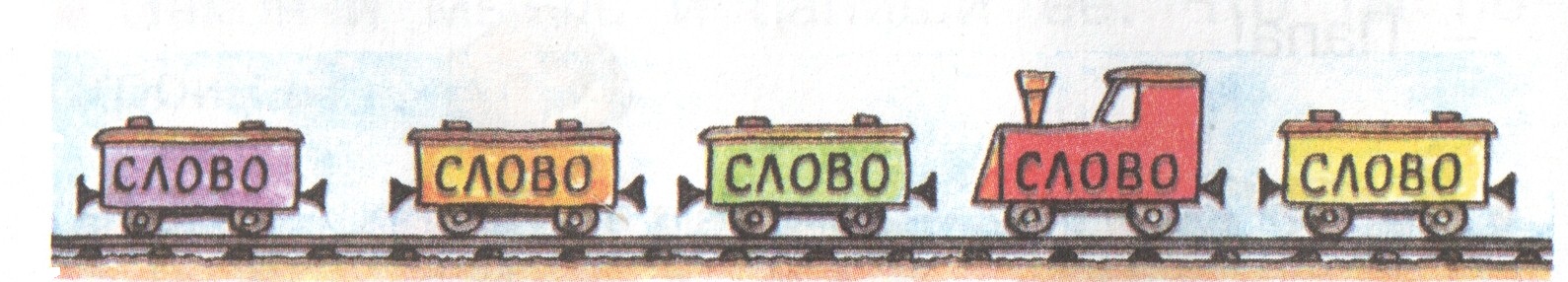 гвоздь
папе.
надо
Этот
отдать
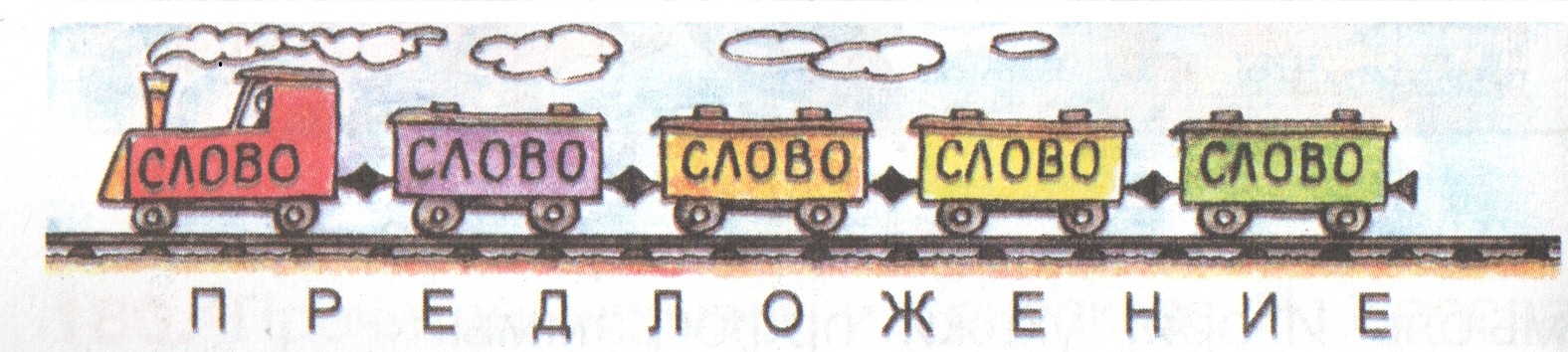 Эти мысли о предложении были нам и раньше знакомы 
или мы открыли их на уроке?
Домашнее задание
(выбери одно упражнение и выполни его в тетради)
1. Причитай слова.
кон?ч.ется  * осень * последние * л.сточ?ки * прощ.ются * со * своими д.рев?ями * они * тихо * ложатся * землю
Можно ли из этих слов составить предложения?
  Чёрточками (|) покажи, где могут быть границы предложений.  В одно придётся 
добавить слово. Какое? Зачем? Впиши его.
 Запиши предложения; показывай начало и конец каждой мысли, отмечай 
орфограммы.
2. Прочитай и определи, сколько в отрывке предложений. Как ты это узнаешь?
Несколько дней лил холодный дождь 
в саду шумел мокрый ветер был конец ноября
Прочитай отрывок ещё раз, показывая голосом конец каждой мысли.
 Спиши предложения, обозначая их границы.
 Над словами второго предложения укажи, к какой группе каждое относится.
н.п.,  н.пр.,  н.д.
Подчеркни слово, которое останется. Какому слову оно помогает?
Материалы, использованные для урока
1. Соловейчик М.С. Русский язык: К тайнам нашего языка: учебник
Для 2 класса общеобразоват. Учреждений. В 2 ч. Ч.1 / М.С. Соловейчик, 
Н.С.Кузьменко. – 7-е изд. – Смоленск: Ассоциация XXI век, 2012. – 160 с.: ил.
2. Соловейчик М.С., Кузьменко Н.С. К тайнам нашего языка: методические рекомендации к учебнику и тетрадям-задачникам по русскому языку для 2 класса общеобразовательных учреждений: пособие для учителя / М.С. Соловейчик, Н.С.Кузьменко. – 4-е изд. – Смоленск: Ассоциация XXI век, 2006. – 192с.
3. Иллюстрации Г.Огородникова к рассказу Н.Носова «Телефон»
http://rusmult.moy.su/board/2-1-0-2